Математика
Трећи разред
Множење и дијељење бројем 5 (вјежбање)
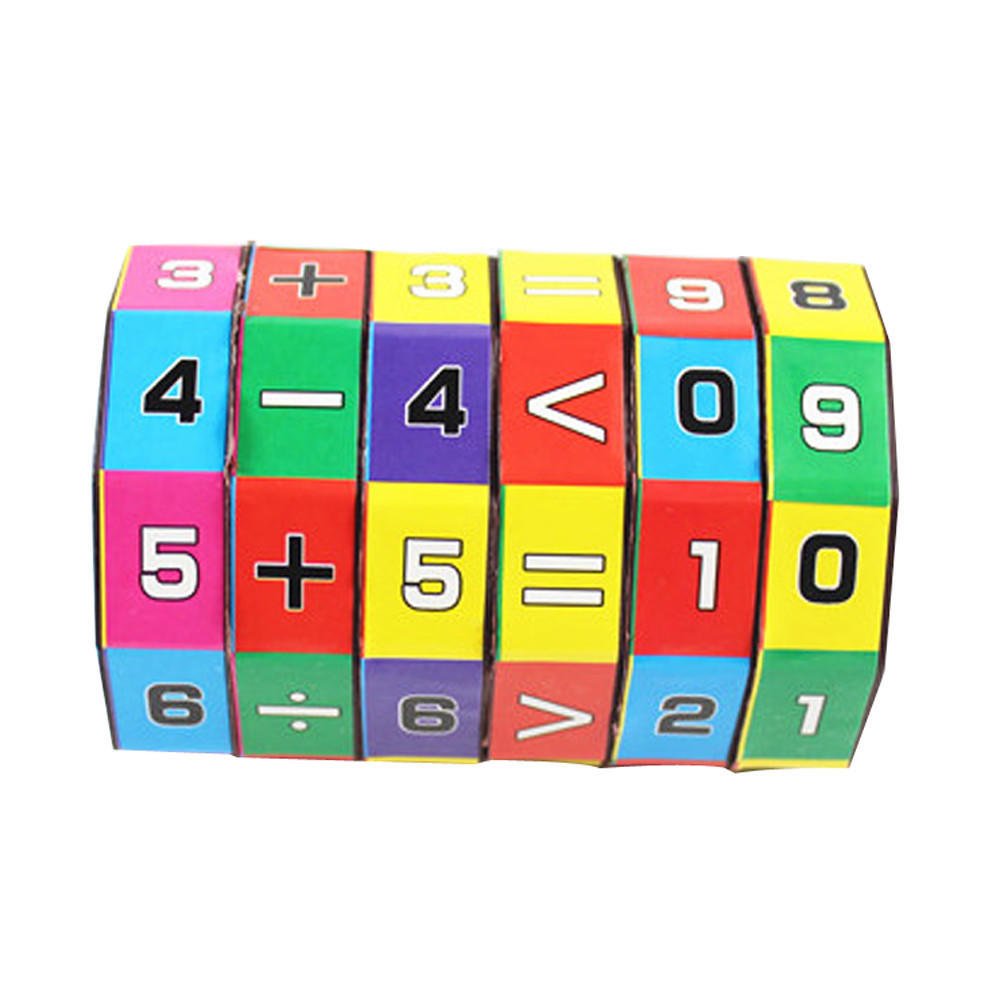 Иза облачића са тачним производом или количником се крије сунце. Помножи или подијели тачно и пронађи сунце.
.
6
6
1
10
9
12 30 : 5
2
30
20
25
10
12 2 x 5
15
35
40
45
50
12 8 x 5
30
30
10
20
50
12 50:5
30
Одреди количник бројева 35 и 5.
7
5
=
:
35
Израчунај производ броја 4 и претходника броја 6.
х
4
5
=
20
Стамбена зграда са 5 једнаких спратова има 30 станова. Колико станова има на сваком спрату?
30
:
5
=
6
На сваком спрату има 6 станова.
Кристијан је добио 3 новогодишња пакетића а Борис је добио 5 пута више новогодишњих пакетића од Кристијана. Колико је новогодишњих пакетића добио Борис?
3
x
5
15
=
Борис је добио 15 новогодишњих пакетића.
Заокружи бројеве који могу бити производ множења са бројем 5.




            5 , 10 , 19 , 24 , 35 , 45 , 50




	 5 , 10 , 35 , 45 , 50
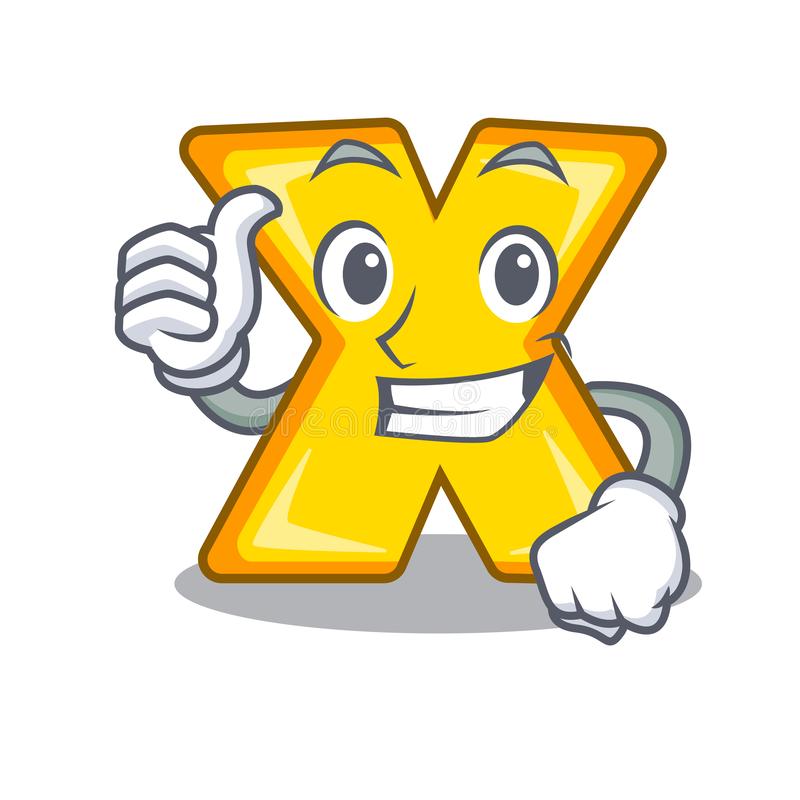 Помножимо и подијелимо бројеве, откријмо слова и сазнајмо шта пише.

____  ____  ____  ____   ____  ____ 
(4х5) (50:5) (3х5)  (45:5) (20:5) (5:1)         

_____   _____  _____  ____   _____  _____   ____  ____
 (7х5)     (5х2)    (5:5)   (30:5)   (20:5)  (50:10) (8х5)  (1х5) 


20= С , 15=Е , 10= Р, 4= Н , 9=Ћ, 5=И, 1=А,
 
35= П, 6= З, 40=Ц
С
Р
Е
И
Ћ
Н
Н
И
Ц
И
Р
А
З
П